Понятие одночлена. Стандартный вид одночлена
а)  8а3 
б)  5х2  5у : 8z 
в)  3m3 + 8n3  
г)  9b6(c5)3
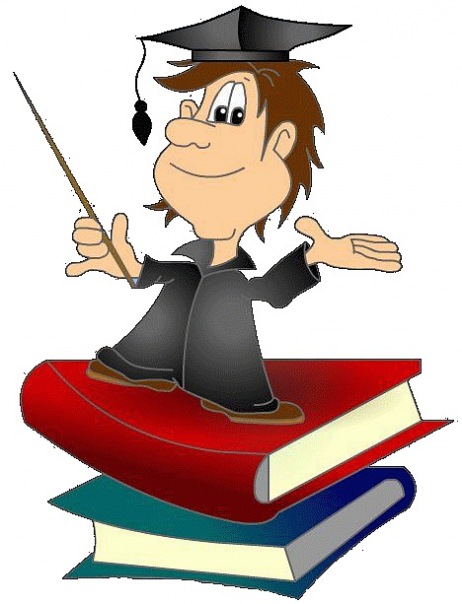 Одночленом называется алгебраическое выражение, которое представляет собой произведение чисел и переменных, возведённых в степень с натуральным показателем
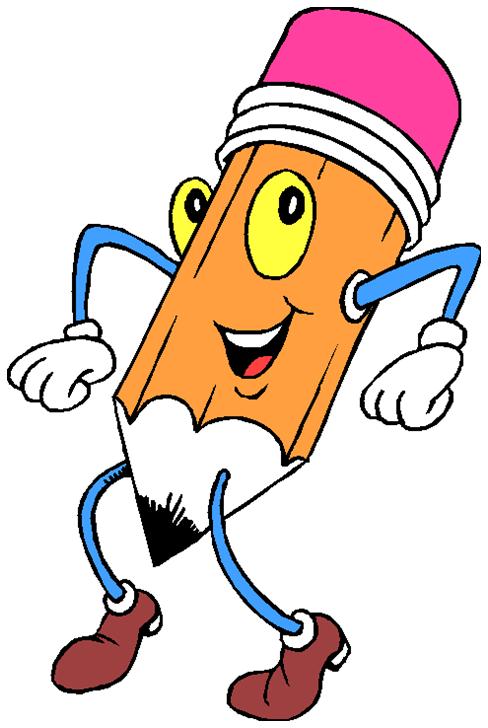 Алгоритм записи одночлена в стандартном виде:
1. Вычислить произведение всех числовых множителей (коэффициент) одночлена и записать его на первом месте.
2. Определить, какие переменные входят в одночлен, и записать их в алфавитном порядке.
3. Найти и записать степени переменных.
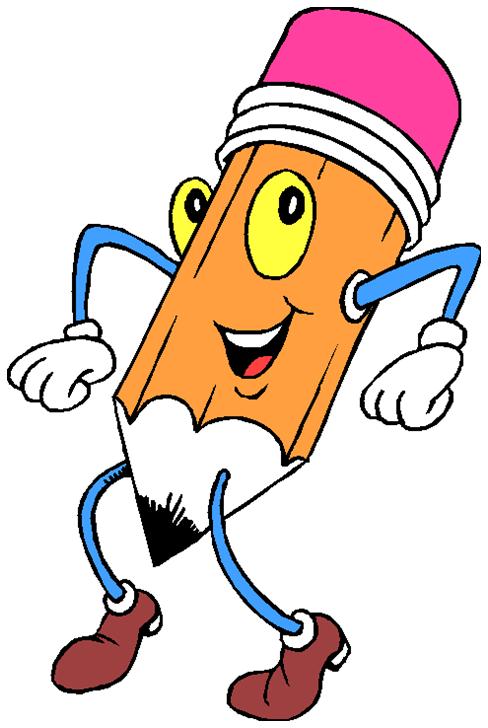 Какие выражения являются одночленами?
m3 + n3 + k3
2,5ас2ху2
7 – 3 + 8
х2+х
3,4х2у
-m
-10,23a -a
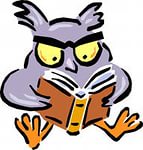 C:\Documents and Settings\Admin\Рабочий стол\Супер физкультминутка для урока.mp4
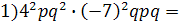 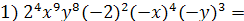 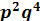 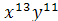 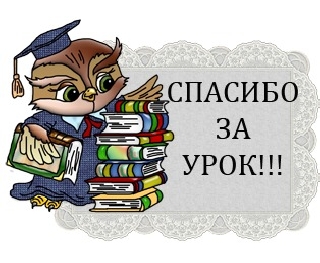